Statistics
2012/11/21
2. c
4. a
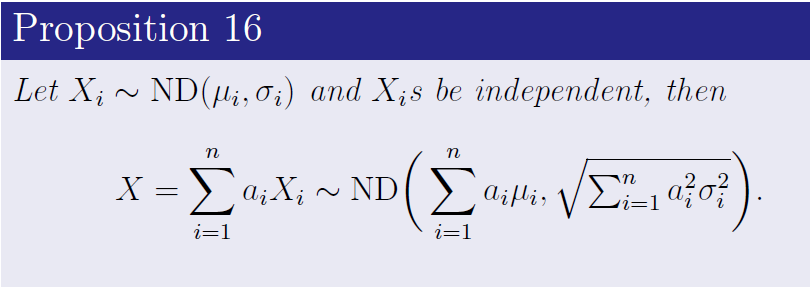 4. a
Xi 之間是independent
4. b
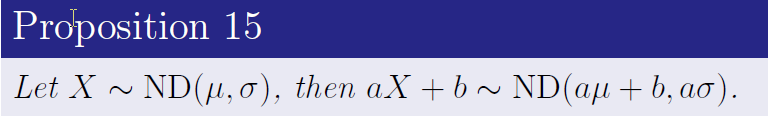 4. b
5.
Bi(n, p) 的MGF為 [pet+(1-p)]n
X1~Bi(n1, p) 
X1的MGF   mx1(t)=[pet+(1-p)]n1
X2~Bi(n2, p) 
X2的MGF   mx2(t)=[pet+(1-p)]n2
X1+ X2的MGF   mx1+x2(t)=mx1(t) *mx2(t)=[pet+(1-p)]n1+n2

比較X1+ X2的MGF與Bi(n, p)的MGF
    =>X1+ X2~Bi(n1+n2, p)
6. d
計算過程中不可四捨五入!!!
查表請查精細一點，使用內插法
Excel standard normal distribution 的反函數
   =NORMSINV(p)
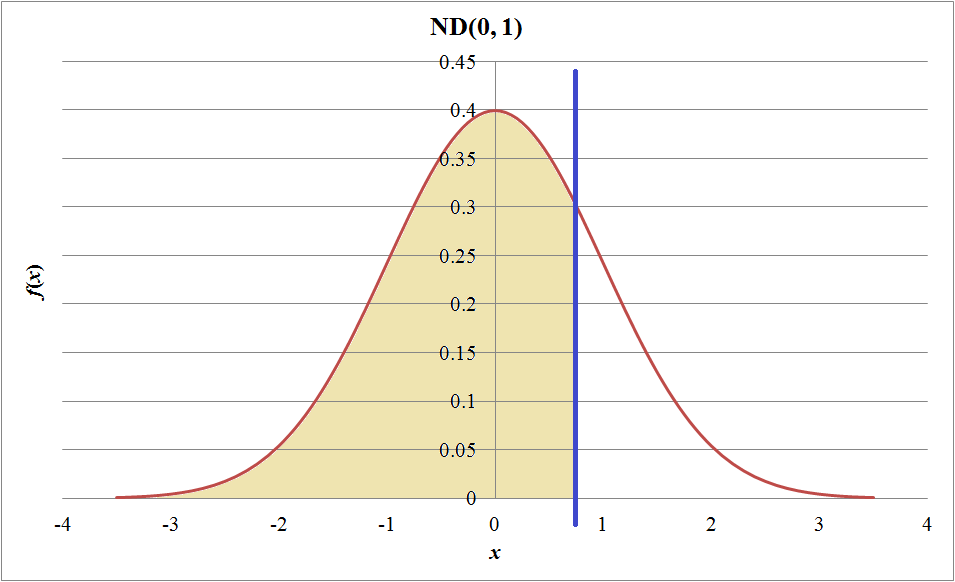